VSK F10
som fortfarande är kvar
Säsong 2018-2019
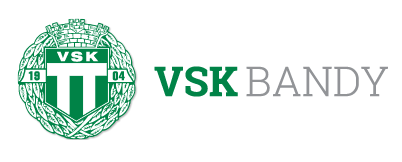 Clara Hedenström
Spelare   F10 – Bandy Lätt
Ebba Martinsson
Maja Larsson
Nora Lycke
Thea Högström
Stella Nordin
Novaline Medina Börlin
Sanna Noritis
Dinuki Abeywikrama
Alicia Vencze Gisslen
Isabell Lindh
Heli Fors
Elin Wallgren
Organisation
Slipare:
Andreas Martinsson
Annika Selg

Evangemangsgrupp:
(arbetar med kiosk, poolspel och aktiviteter för att skapa lagkänsla)
Annika Selg (Sammankallande)
Vakant 
Vakant

Försäljningsgrupp:
(arbeta med försäljningsaktiviteter samt ev. sponsring.)
Vakant
Vakant
Vakant
Lagledare
Mats Wieweg

Tränar
Axel Lycke
Andreas Martinsson
Patrik Fors
Janne Valimäki
Mats Wieweg

Kassör:
Mari Högström

Materialansvarig:
Annika Selg
Vad händer under säsongen 2018-2019
Bilda lag:
Vi har fått en egen skrubb och material. Varje lag får en uppsättning bandyklubbor, koner. bollar, västar, förbandslåda samt en uppsättning matchtröjor. De två sista väntar vi på. Behöver ni en ny klubba, prata med Annika. Vi har även satt upp en grundläggande organisation. För tjejernas del är det viktigt att börja bygga en lagkänsla.

Träningar:
Vi har i år fått istid varje lördag i samband med bandyskolan samt varannan torsdag. Vi har till varje träning en huvudansvarig som gjort ”dagens” övningsplan och leder träningen. Övriga tränare är medhjälpare. För att få variation men även få mer spelliknande övningar att sitta varierar vi uppvärmning, skridskoövningar samt lekar medan vi växlar mellan ett fåtal mer komplexa övningar.
Poolspel:
Vi kommer deltaga i fyra poolspel. Varje poolspel innebär 2 matcher. Antingen kör man 2 x 15 min alt 1 x 25 min. Vi reser med hyrda bussar via VSK, kostar 400 kr per buss exkl. diesel. Föräldrar/syskon är jätte-välkomna att åka med i mån av plats och då kostar det 100 kr / person. Det är bra om alla samåker i bussarna då även det är ett tillfälle för tjejerna och föräldrarna att lära känna varandra och sedan är det bättre för miljön om inte alla åker i egna bilar.
Vi kommer behöva hjälp av er föräldrar i samband med vårt egna poolspel.  Det är bl.a. att ta emot gästande lag och visa dem till omklädningsrum, bygga sarg, speaker, baka, grilla, sälja fika, riva sarg samt städa ur omklädningsrum.
Vad händer under säsongen 2018-2019 forts
Bandyskola:
Vi kommer under några  lördagarna även bemanna bandyskolan i väntan på att det finns nya ledare där. 

Mälarenergi Cup
Här kommer vi ställa upp med ett lag och även ansvara för kiosken. Den har tidigare år varit i VSK-riktiga kiosk inne i arenan och här behöver vi många föräldrar. Klarar vi att bemanna denna själva blir det en hel del pengar i lagkassan.

Återkommer med datum
Slipning:
Annika och Andreas kommer att funder ut hur rutinerna kring slipning skall se ut. Vi har ingen egen slip ännu men vi kommer att kunna låna Bandyskolans lilla slip om det inte kolliderar med Bandyskola. Alla lag har egna små slipar som man tar med sig när man är borta på poolspel och vi kommer försöka hitta en begagnad men det är en större utgift som vi får ta när vi fått lite mer i kassan.

Viktigt att barnen har slipade skridskor, det blir både lättare och roligare att åka. Ta för vana att känna på skenorna och är det mindre hack på skenorna kan enkelt tas bort med ett bryne.

Vi kommer att ta ut en liten årsavgift för slipning.
Vad händer under säsongen 2018-2019 forts
Vad är viktigt under första säsongen?

Ha roligt!

Bygga lagkänsla!

”Lära känna personen bakom gallret”

Prova på att spela match 

Prova på att stå i mål med utrustning

Åka baklänges

Börja med översteg

Grundläggande placeringar

Få in fler spelare
Ekonomi:

Att ha god ekonomi och få in pengar till klubbkassan är viktigt. Att spela bandy kostar en del pengar. Att köpa en egen liten slip och träningströjor är relativt stora kostnader men de uppstår inte varje år. En slip räcker i många år medan tröjor behöver bytas vartannat eller vart tredje år. Den stora löpande kostnaden är resor till poolspel. Våra poolspel kommer att kosta ca 2000 kr i resekostnader per poolspel.

Vore jättebra om vi kan få 3 frivilliga  föräldrar som tillsammans kan arbeta med försäljningsaktiviteter och ev. sponsring. Om vi kan få till ett litet team så blir det inte jobbigt för någon utan ni kan hjälpas åt.

Om ni kan tänka er att hjälpa till med försäljning, maila mig på Mats.Wieweg@ICA.SE